«Здоров’я – дорожче за золото»
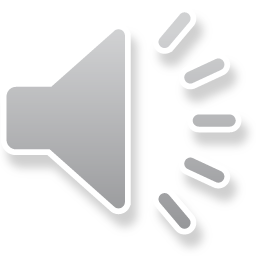 Підготувала :вихователь ДНЗ № 68 «Золота рибка»групи № 8 «Берегиня»Оришечко Ольга Іванівна
Головним скарбом життя є здоров’я. І щоб його зберегти, потрібно багато чого знати
Всі вітаміни смачненькіІ солодкі і кисленькі.Їжте, діти, їх охочеКожен, хто коли захоче.Щоб були ви здоровенькіІ красиві й рум’яненькі,Щоб росли міцними й дужимиДо хвороб були байдужими.
Шкідливі продукти харчування негативно впливають на здоров’я людини
Кожен день по розпорядку Маєм ми робить зарядку,Для здоров’я  - вона плюсНамотай собі на вус.
Щоб бути здоровими, треба бути якнайдовше на свіжому повітрі: бігати, гратися, відпочивати.
Щоб уникнути хвороб,бути здоровими – важливо дітей вдягати по погоді
15
10
Дотримання правил особистої гігієни, допомагає зміцнити і зберегти своє здоров’я !!!
Денний сон – фізіологічна потреба дитини, необхідна для її нормального розвитку, для здоров’я
Але не забувайте : «Світ у стані війни з невидимим ворогом. Ми переможемо!!! »
Дякуємо за увагу !
Бажаємо здоров’я 